Freagraí
Cuir 6 le n, ansin roinn ar dó
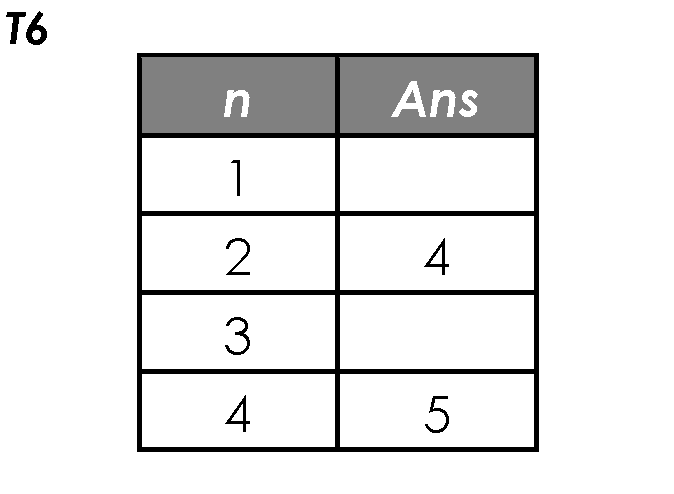 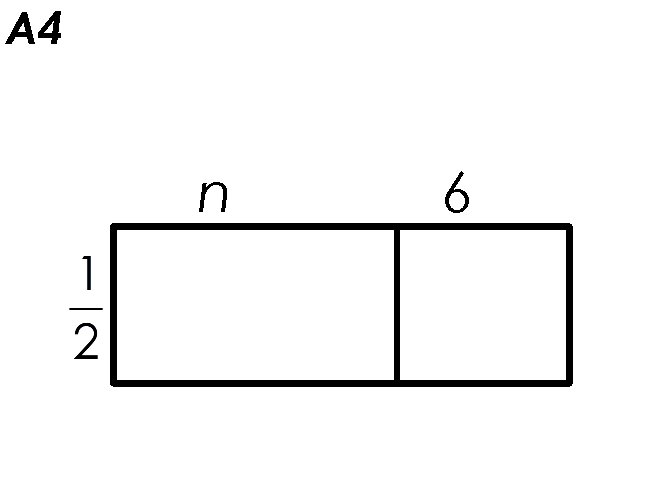 W4
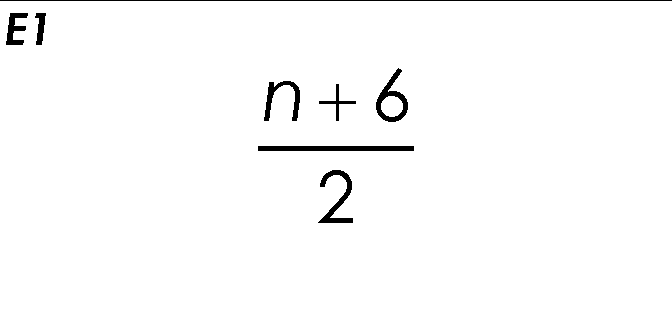 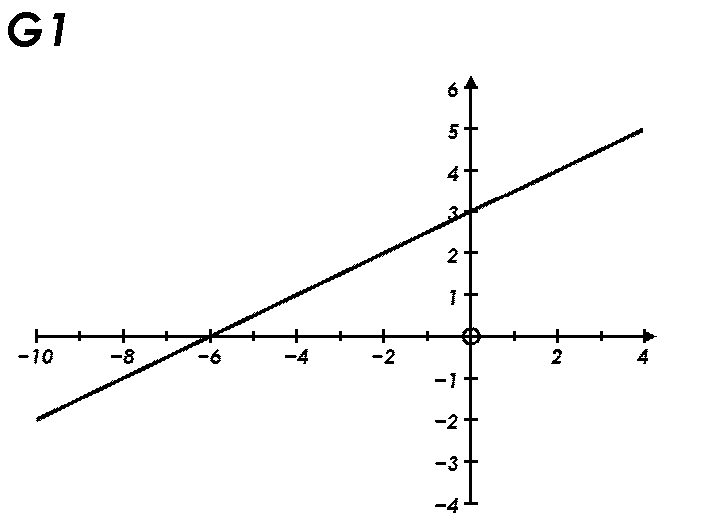 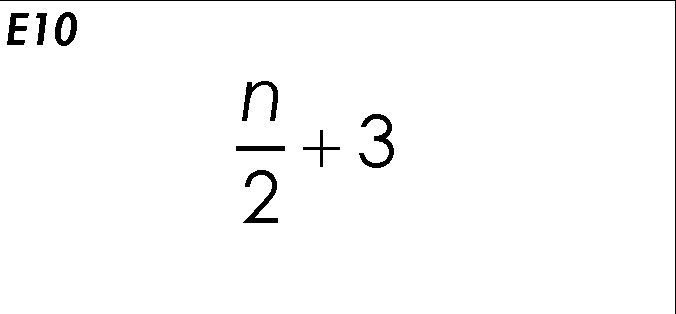 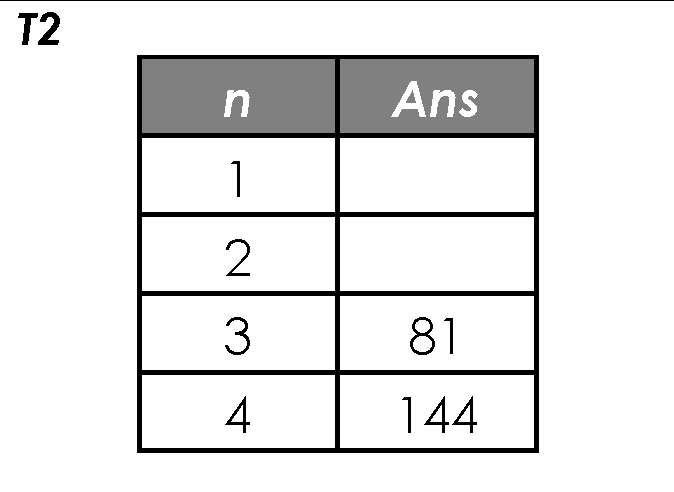 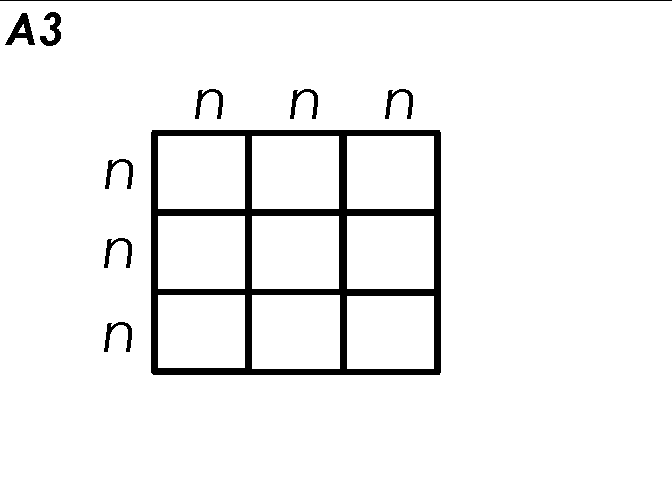 Cearnaigh n, ansin méadaigh faoi 9
W2
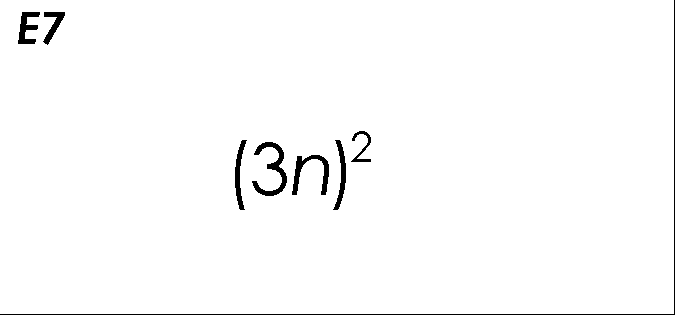 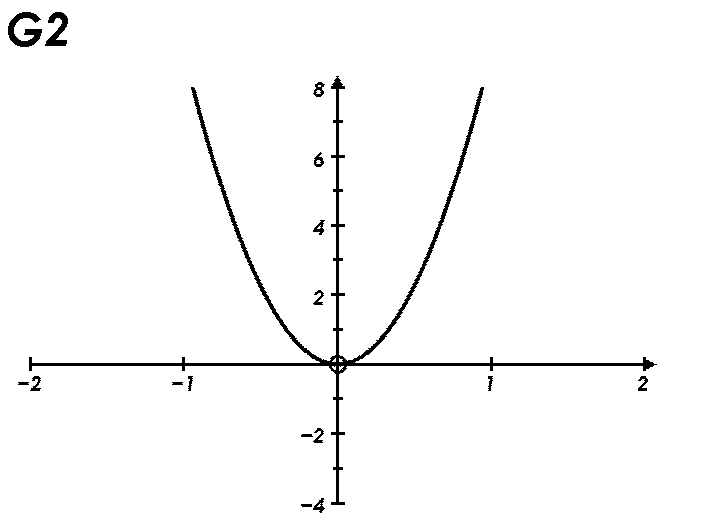 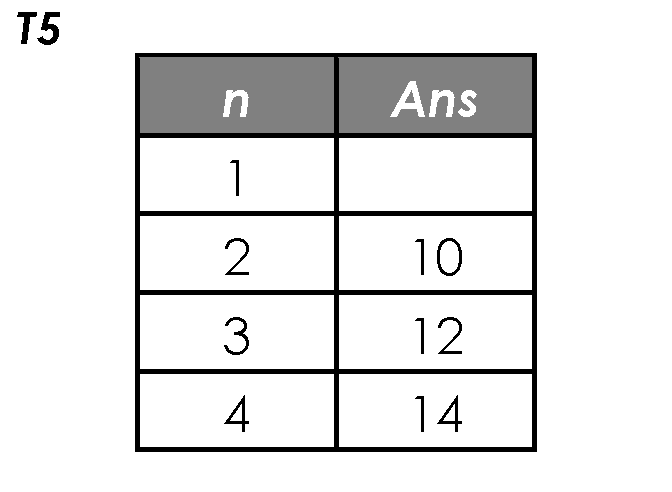 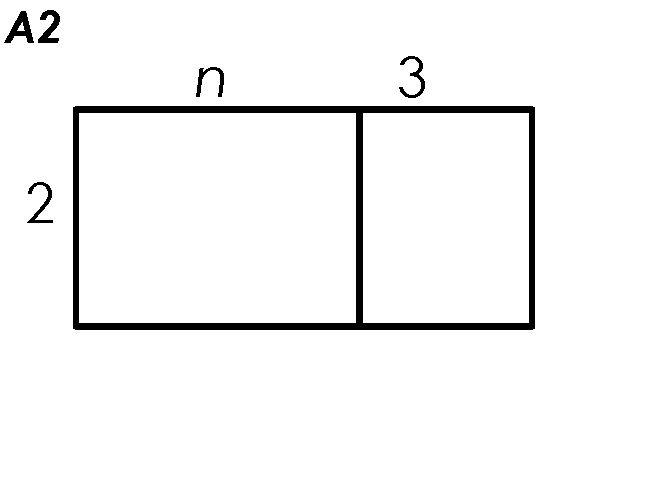 Méadaigh n faoi dó, ansin cuir sé leis
W1
Cuir trí le n, ansin méadaigh faoi dó.
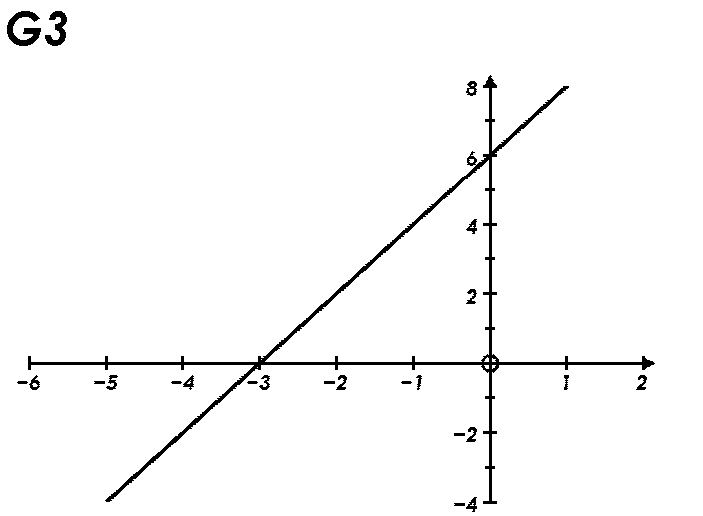 W5
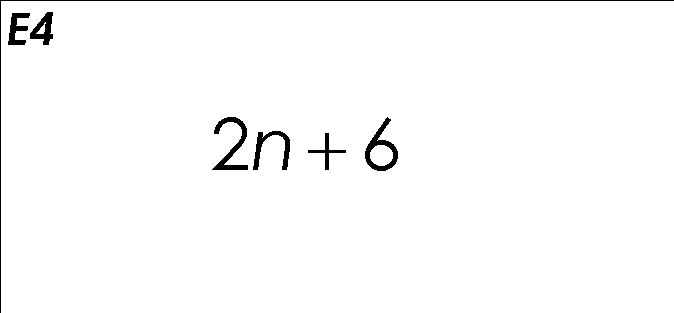 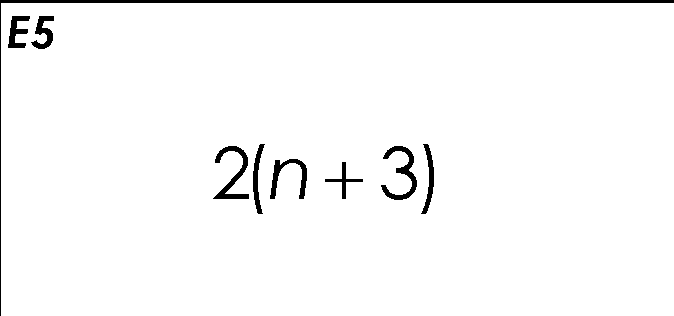 Cuir sé le n, ansin méadaigh faoi dó
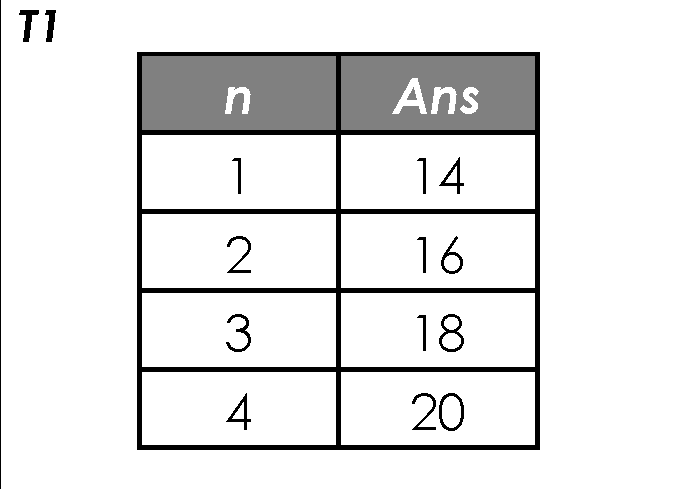 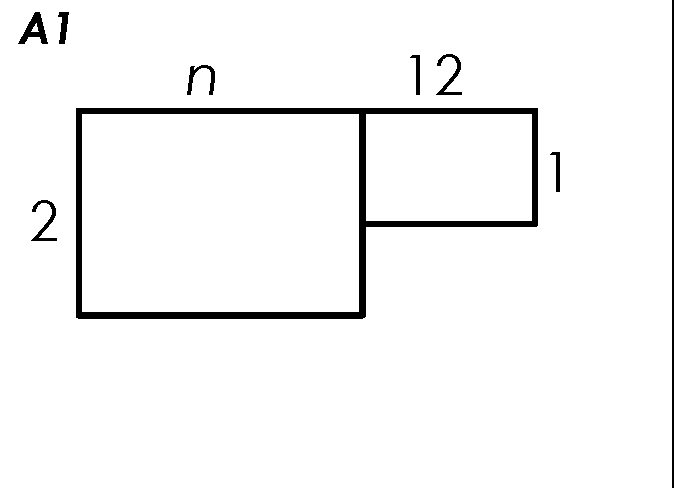 W3
Méadaigh n faoi dó, ansin cuir dódhéag leis
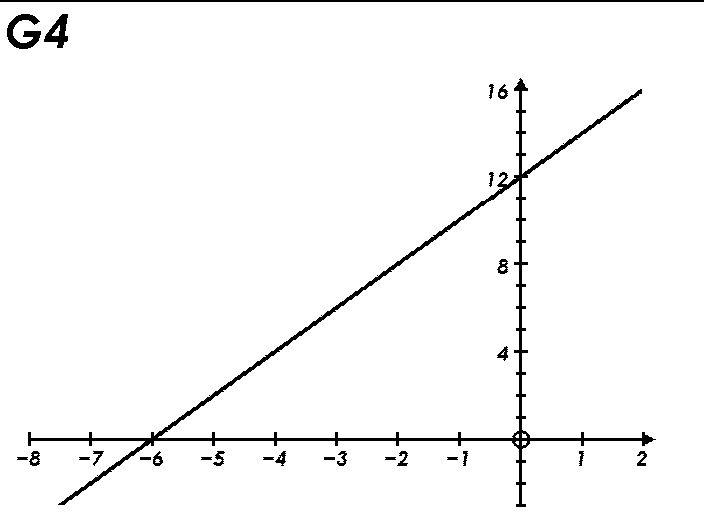 W7
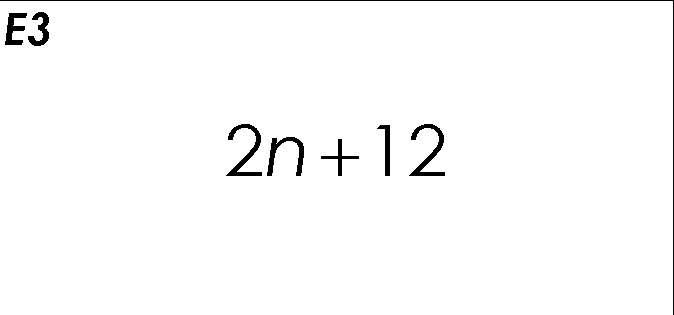 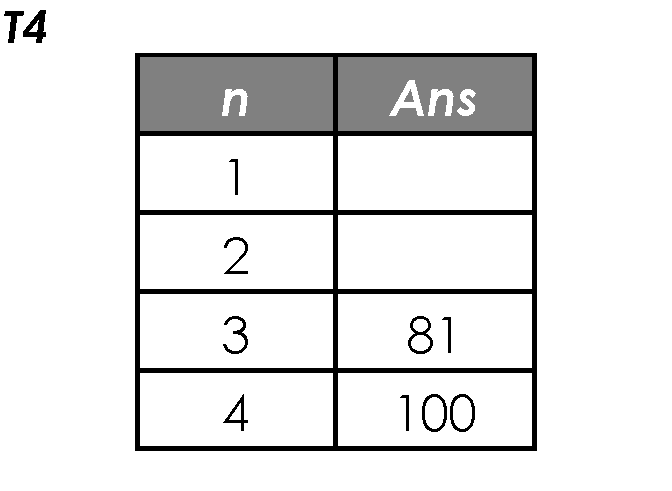 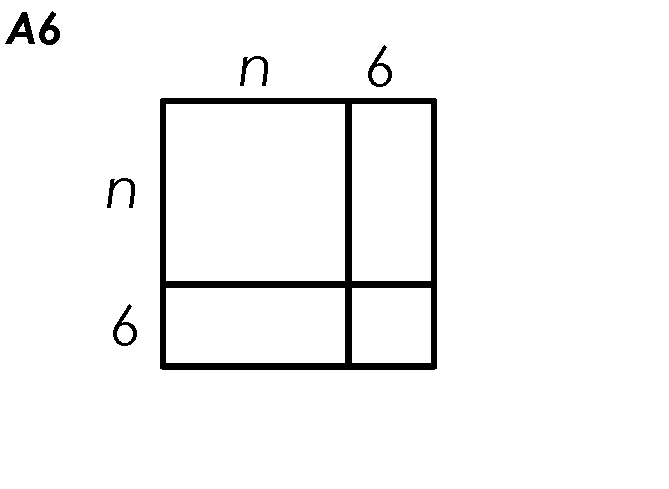 Cuir sé le n, ansin cearnaigh an freagra
W6
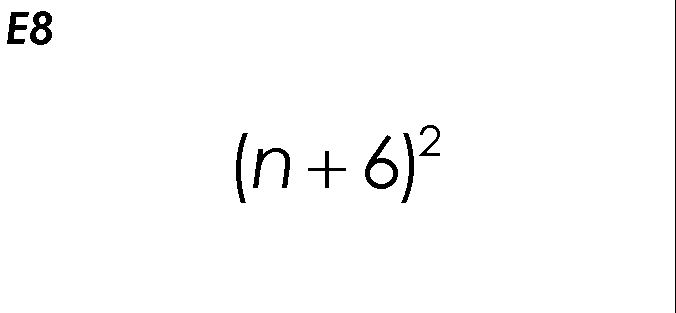 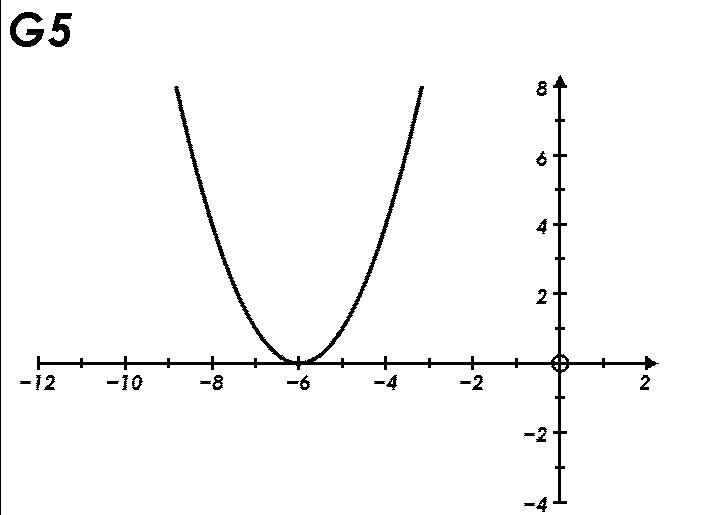 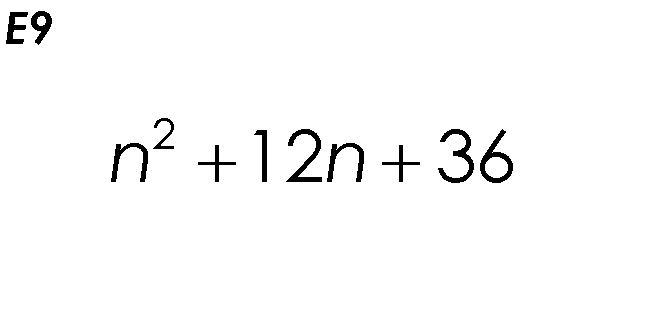 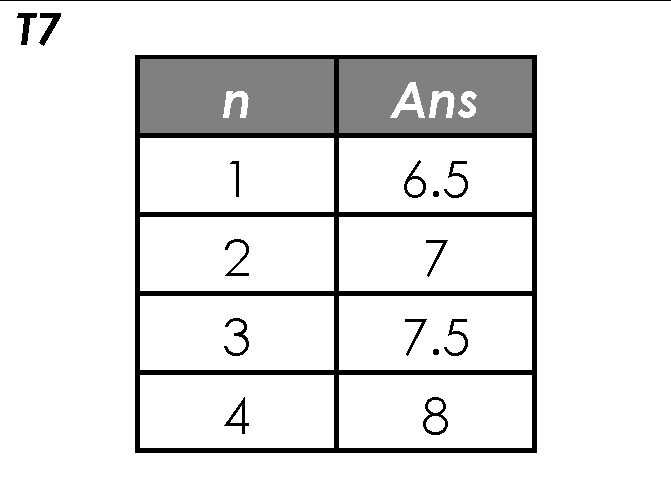 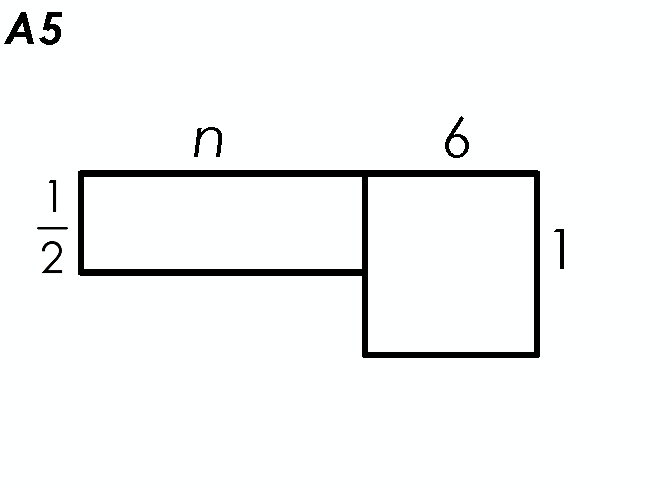 Roinn n ar dó, ansin cuir sé leis
W8
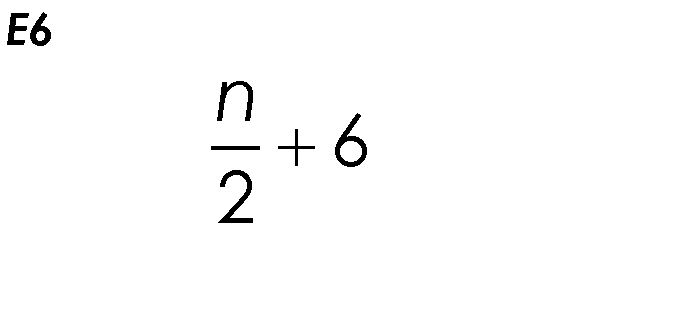 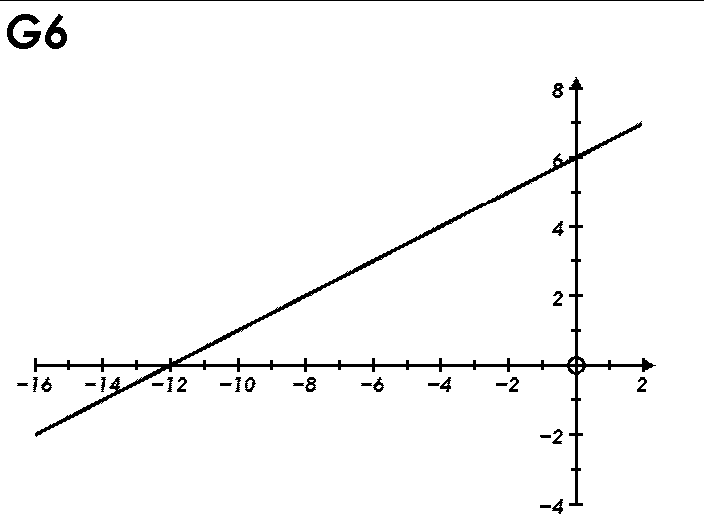 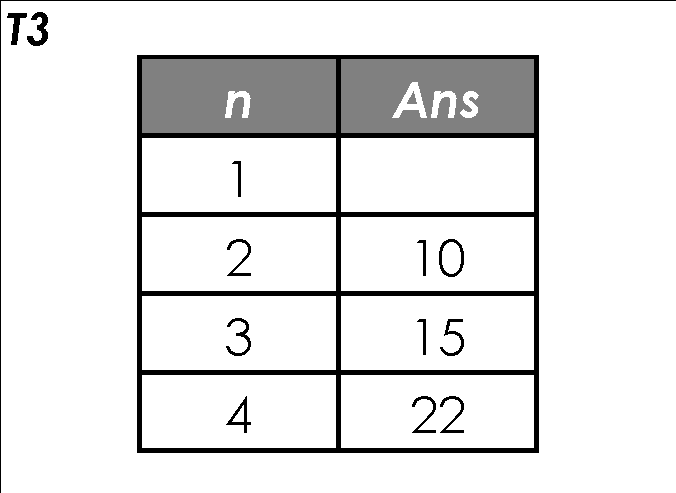 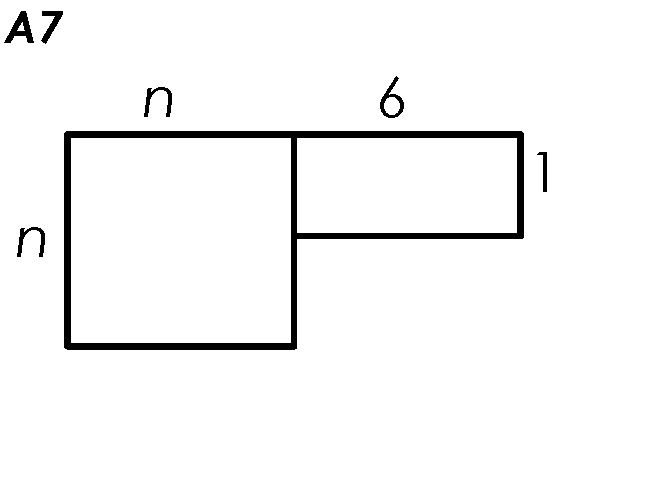 Cearnaigh n, ansin cuir sé leis an freagra
W9
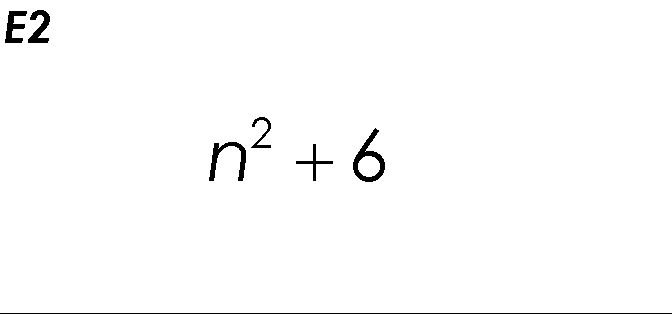 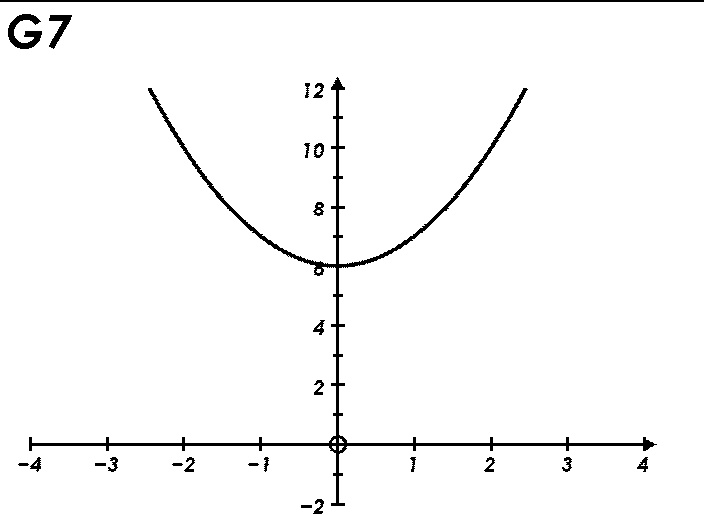